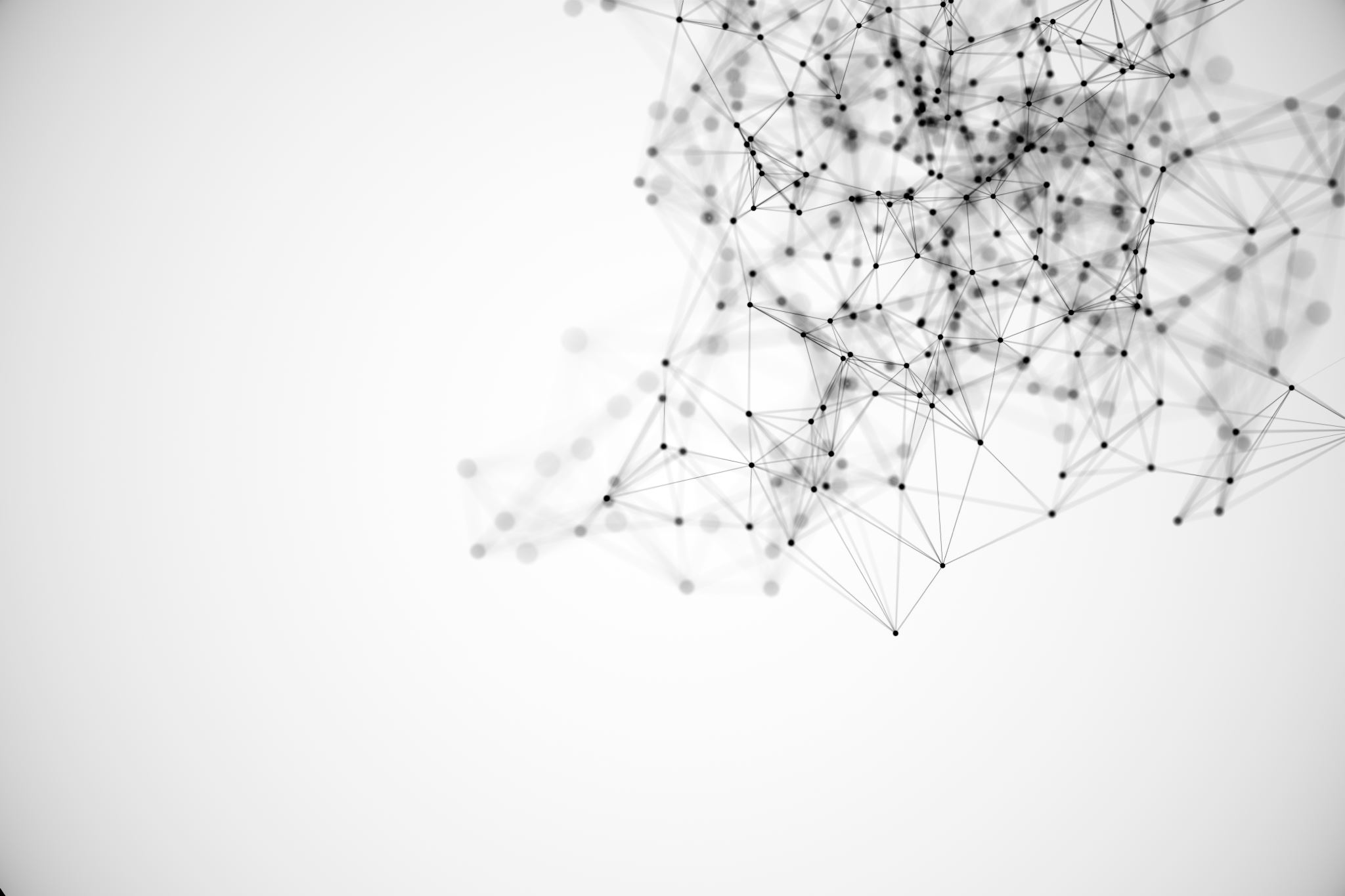 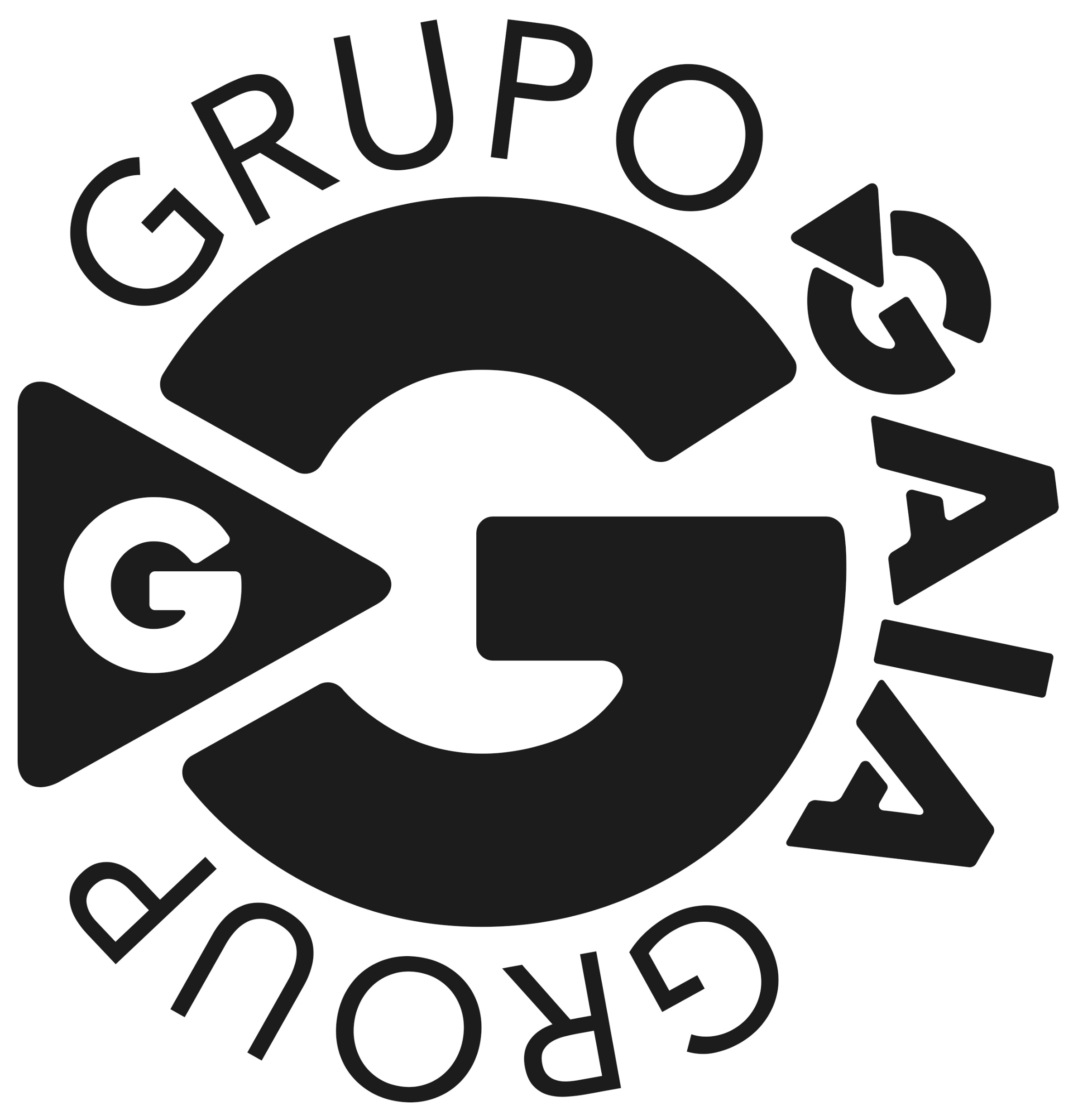 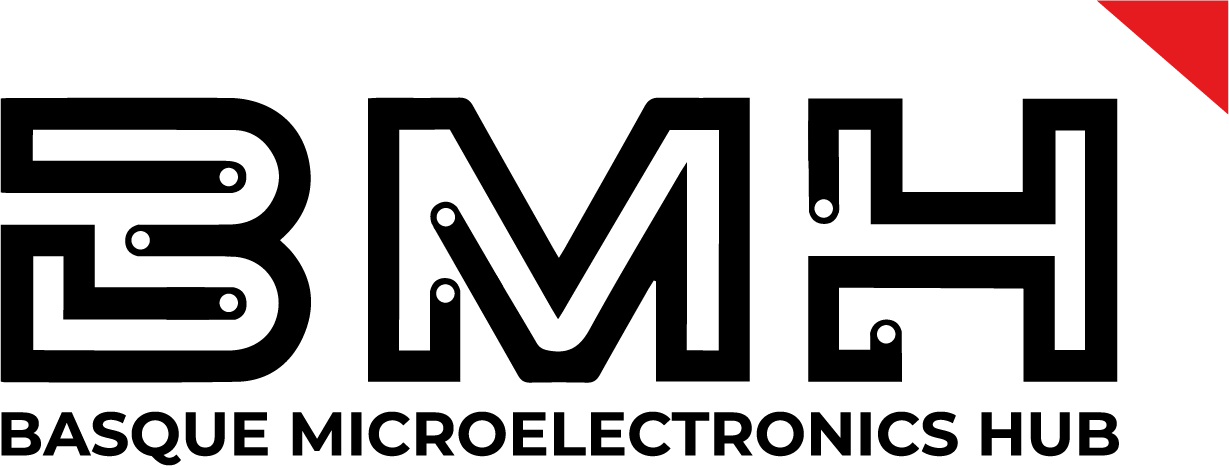 Grupos de trabajo
Objetivos
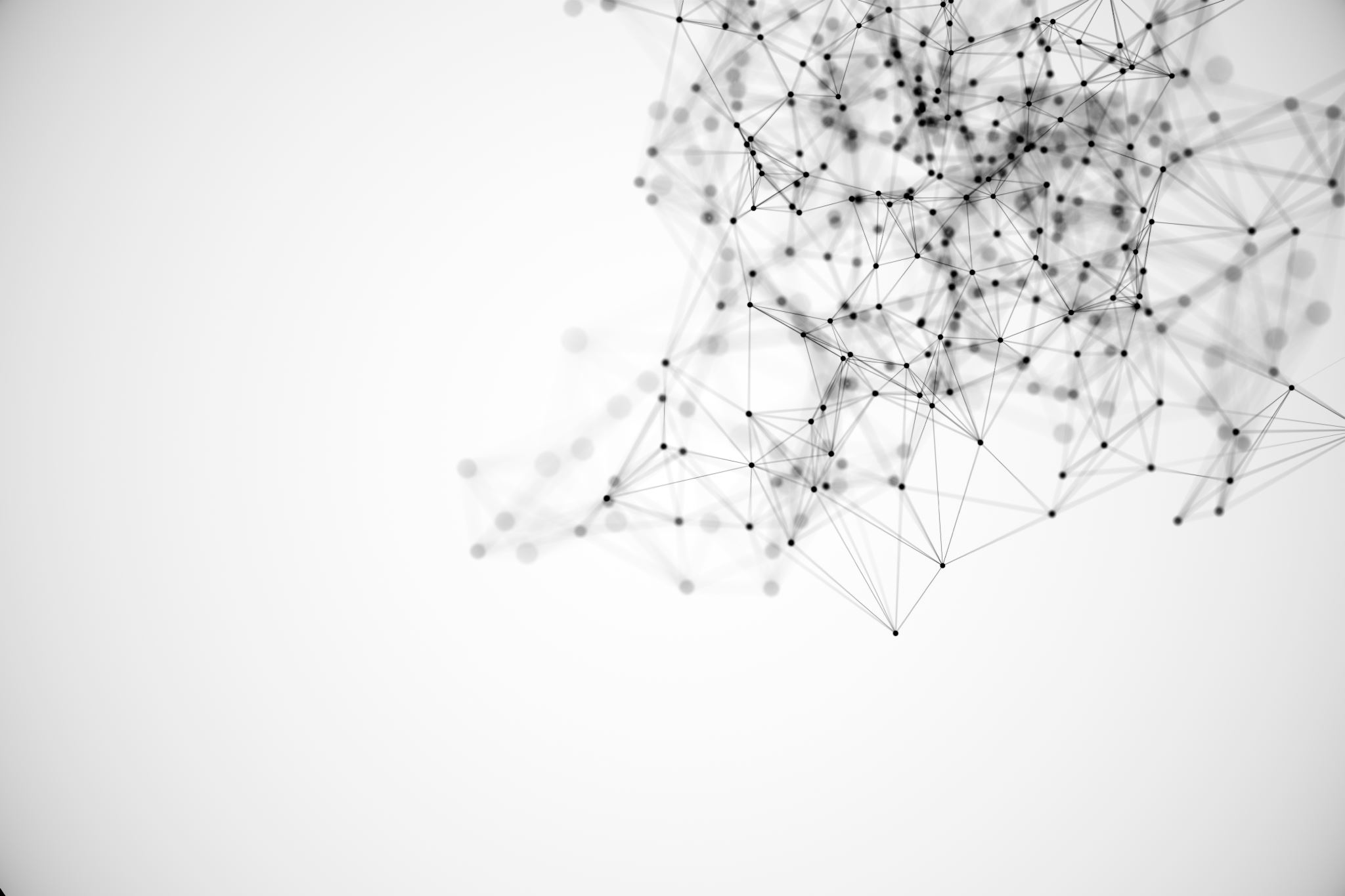 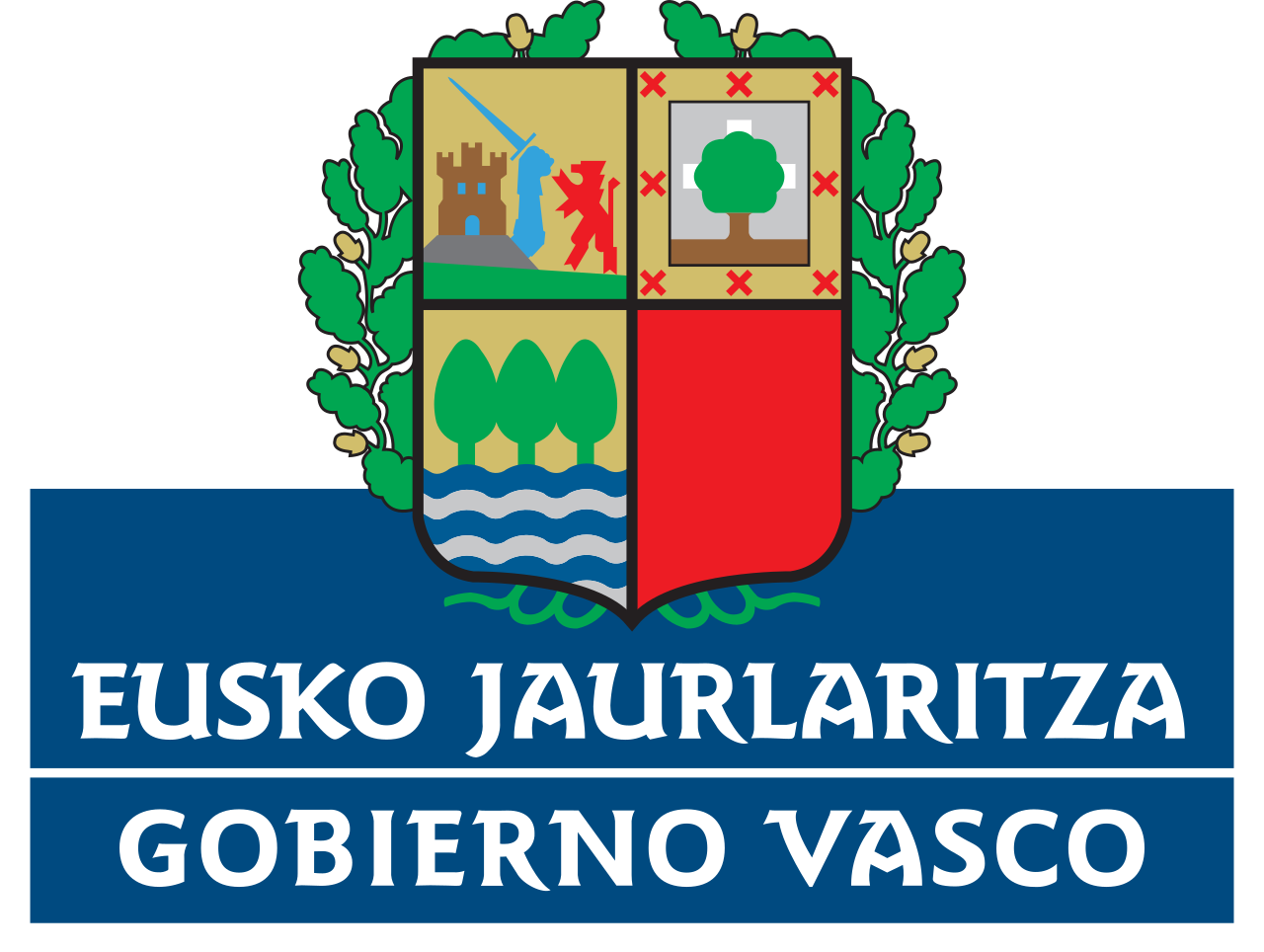 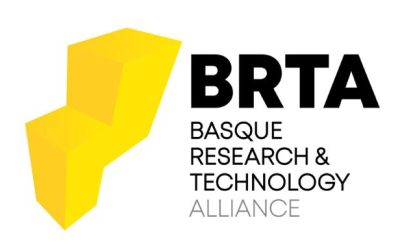 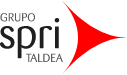 ÍNDICE
1.
Grupo de Talento y Competencias
2.
Grupo Fomento de la Industria
3.
Grupo de Alianzas
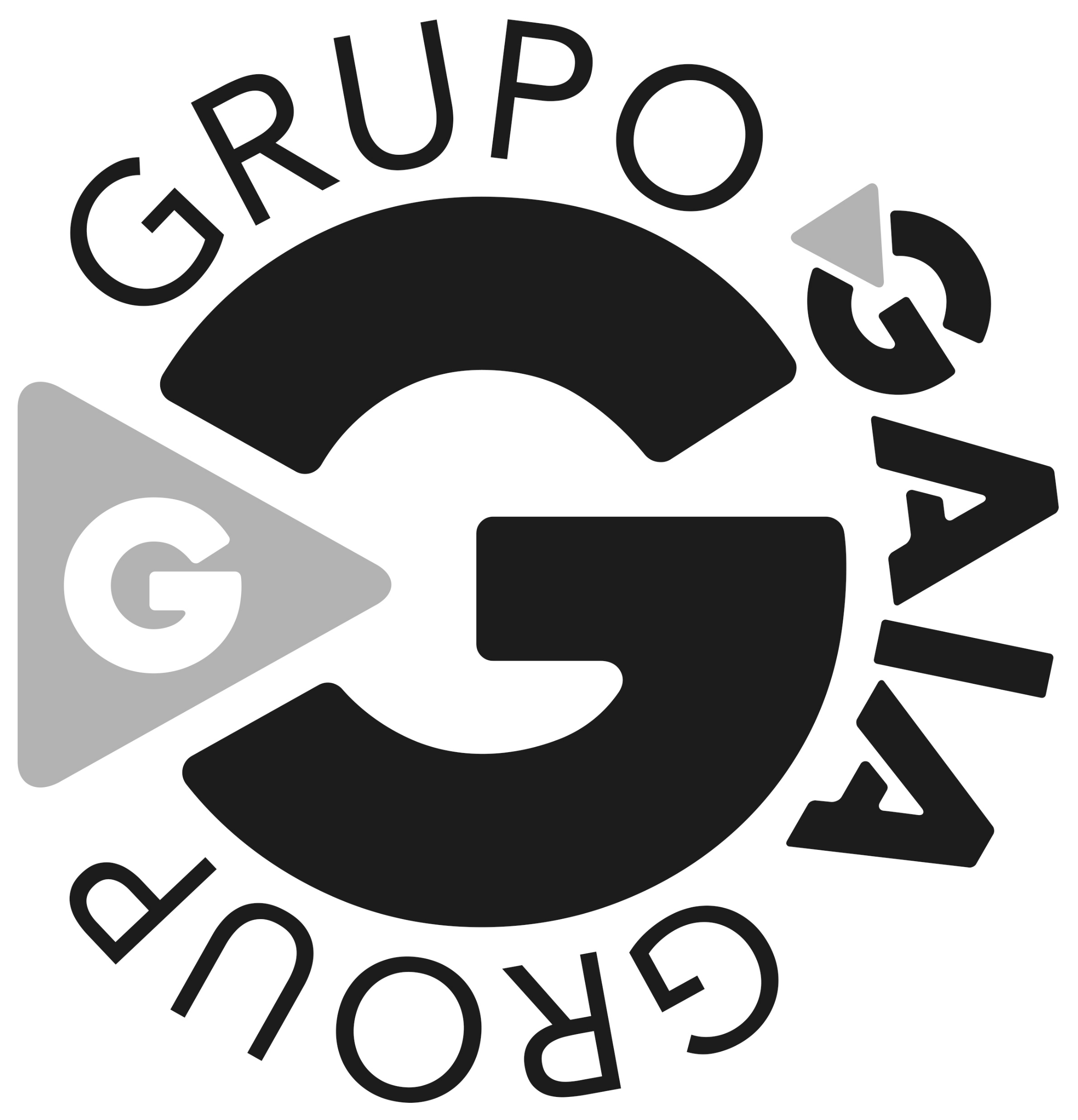 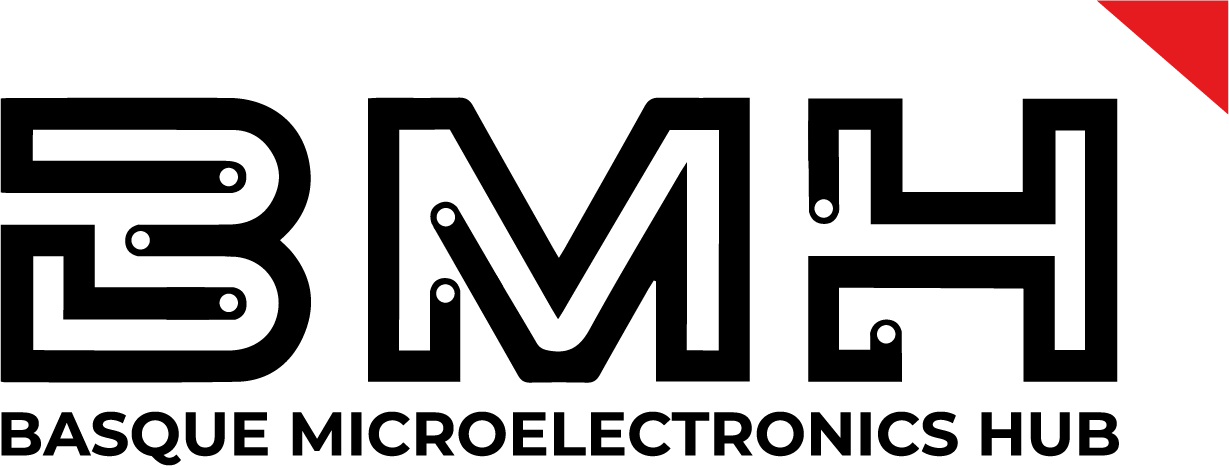 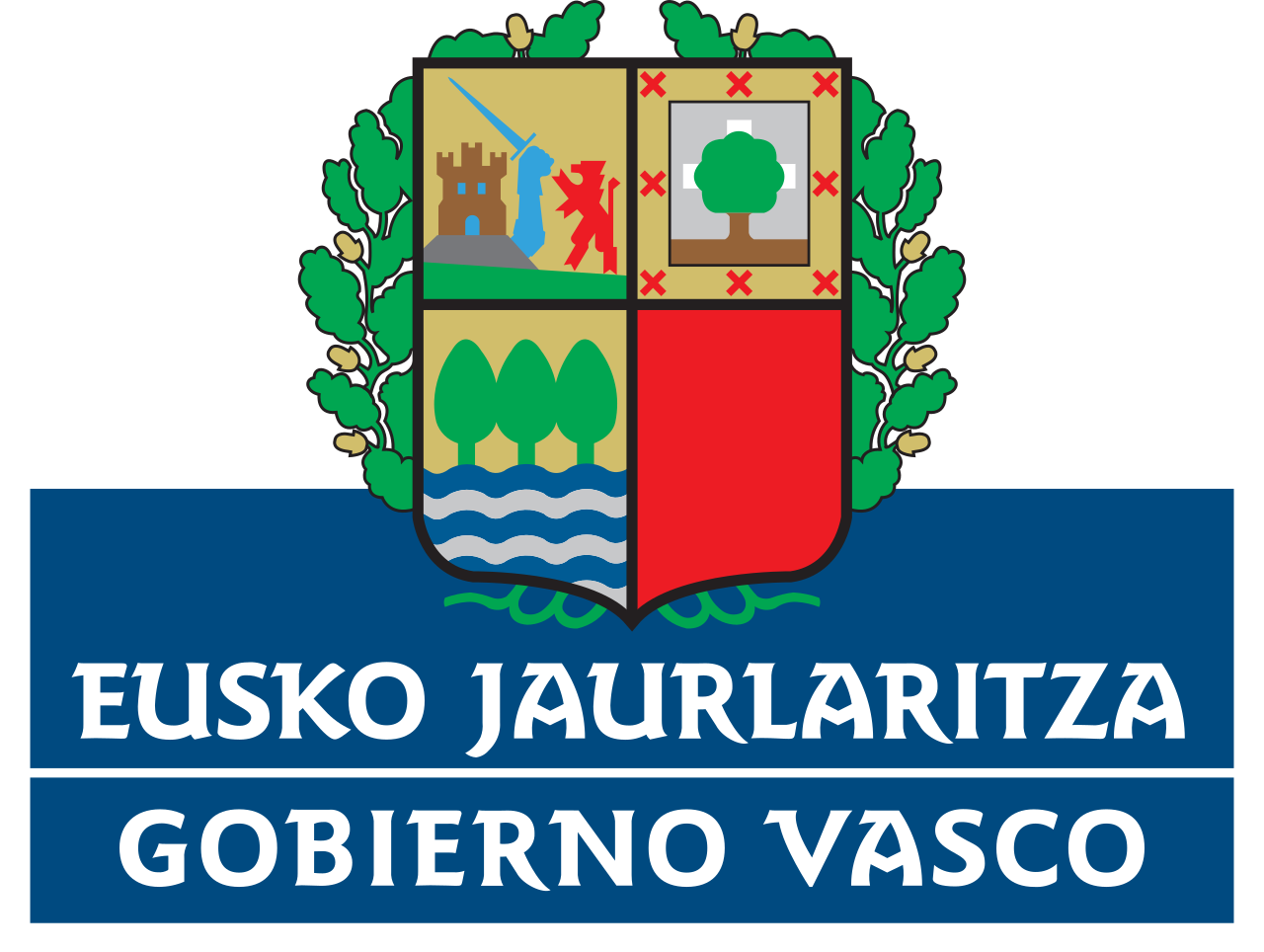 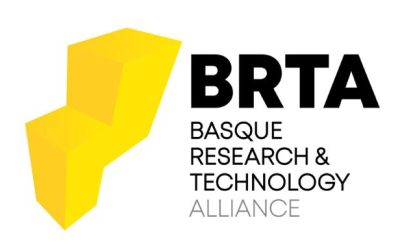 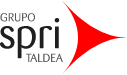 1.
Grupo Talento y Competencias
Objetivo
El objetivo general de este grupo será identificar y apoyar el desarrollo de programas de capacitación y formación para asegurar que los y las profesionales de Euskadi estén comprometidos y motivados a consolidar un conocimiento estable y permanente en el campo de la microelectrónica. Además, también busca facilitar la sucesión de líderes y talentos clave en las empresas y organizaciones para garantizar la continuidad, mejora, crecimiento y consolidación de una industria en microelectrónica en Euskadi
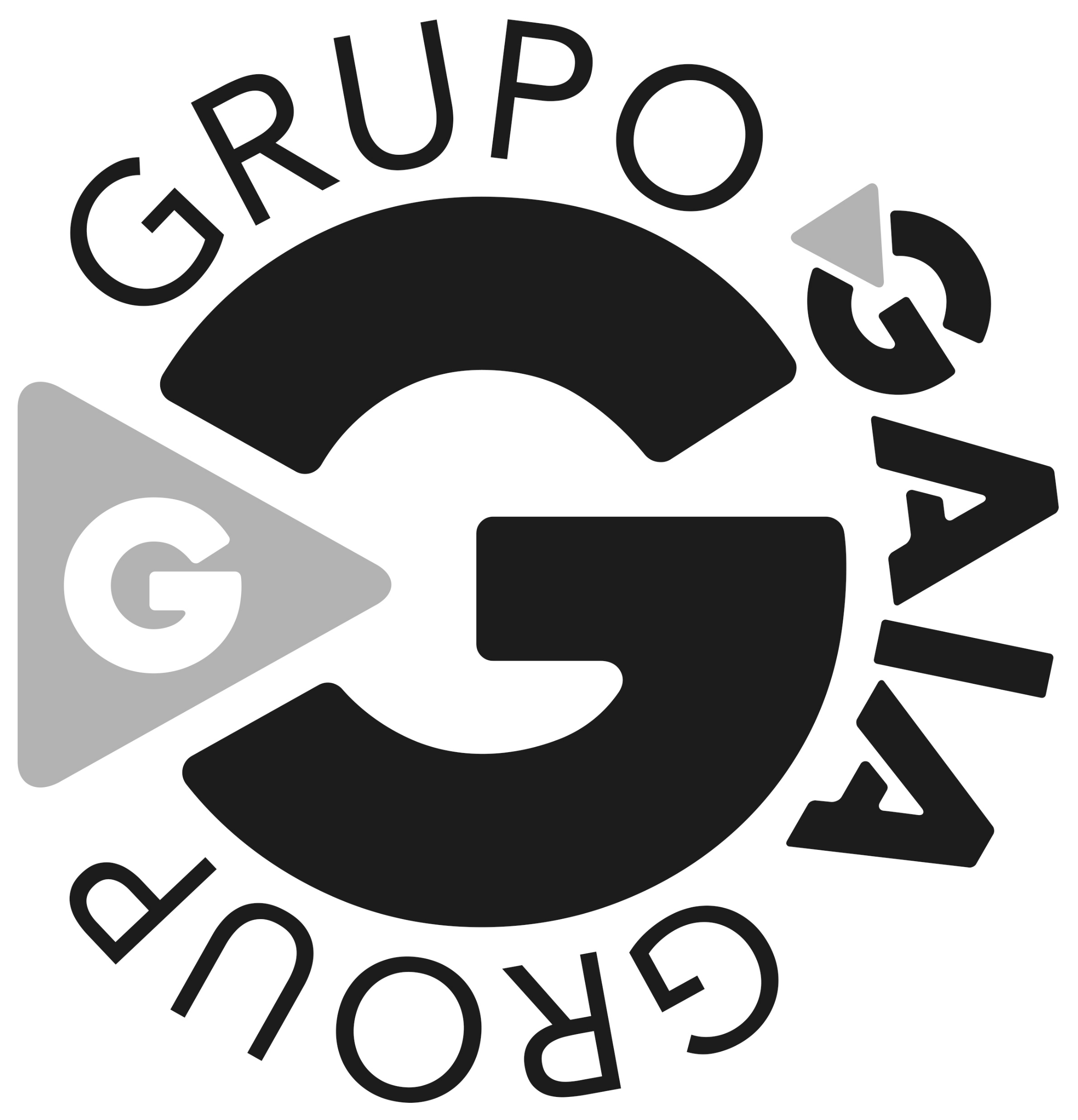 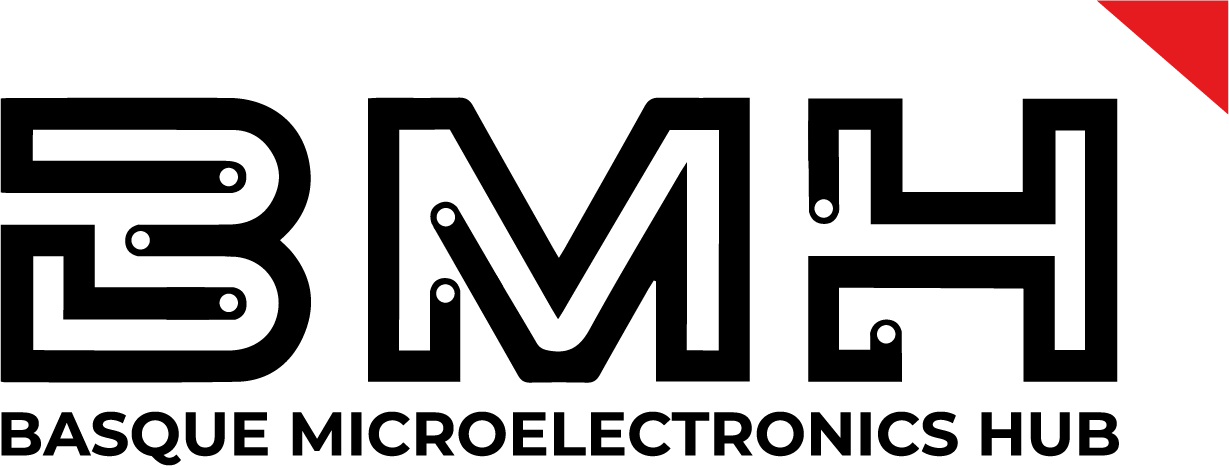 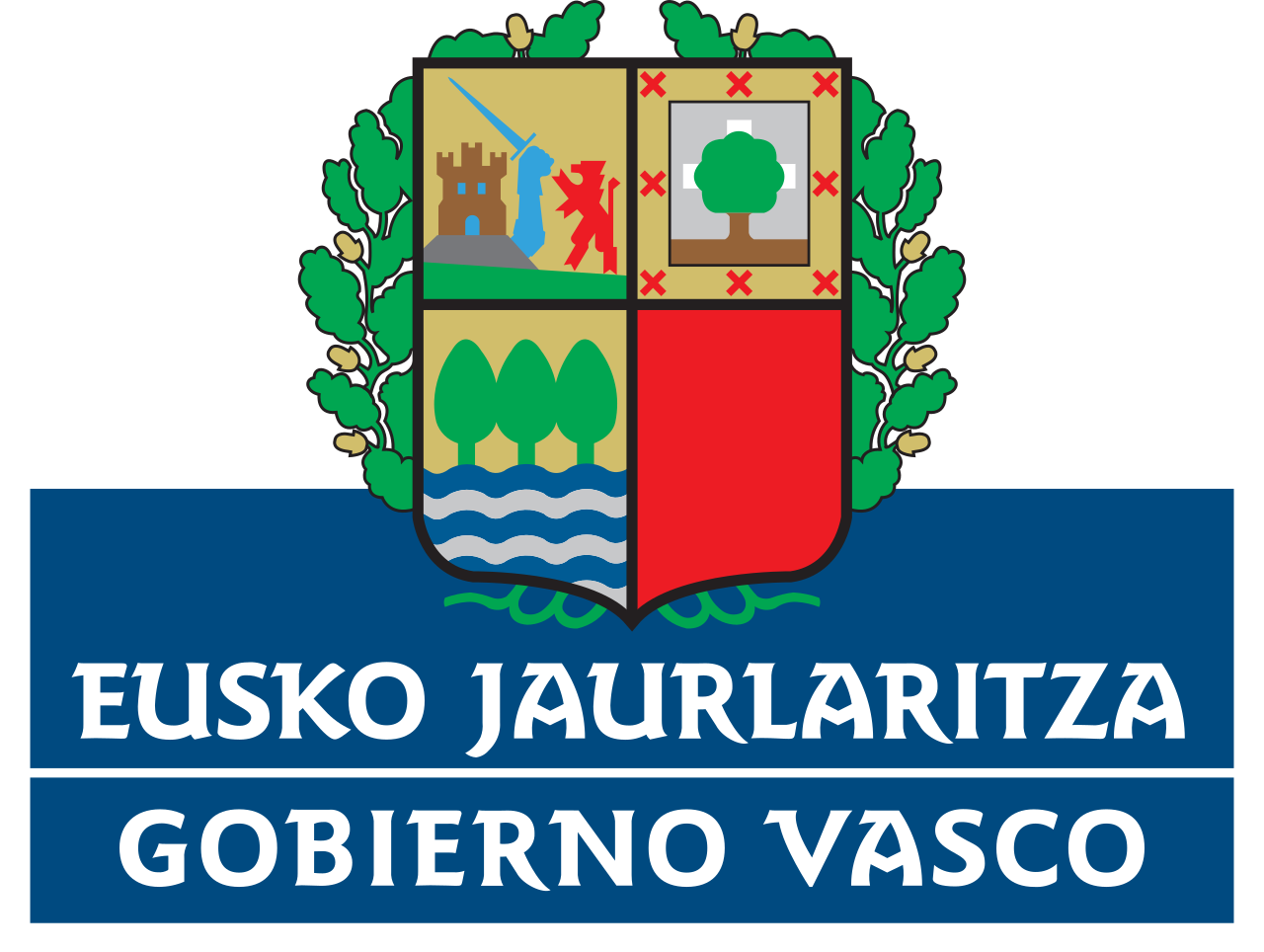 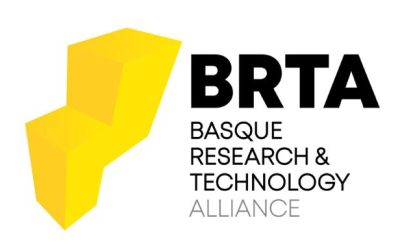 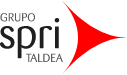 2.
Grupo Fomento de la Industria
Objetivo
El objetivo general de este grupo será promover el crecimiento y desarrollo de la industria de microelectrónica a través del trabajo conjunto, la colaboración y la creación de redes entre las empresas y organizaciones involucradas en esta área. El grupo buscará fomentar la innovación, la investigación y el desarrollo en el sector de microelectrónica. Además, el grupo tendrá como objetivo impulsar la adopción de tecnologías emergentes y mejorar la competitividad de las empresas del sector a nivel nacional e internacional.
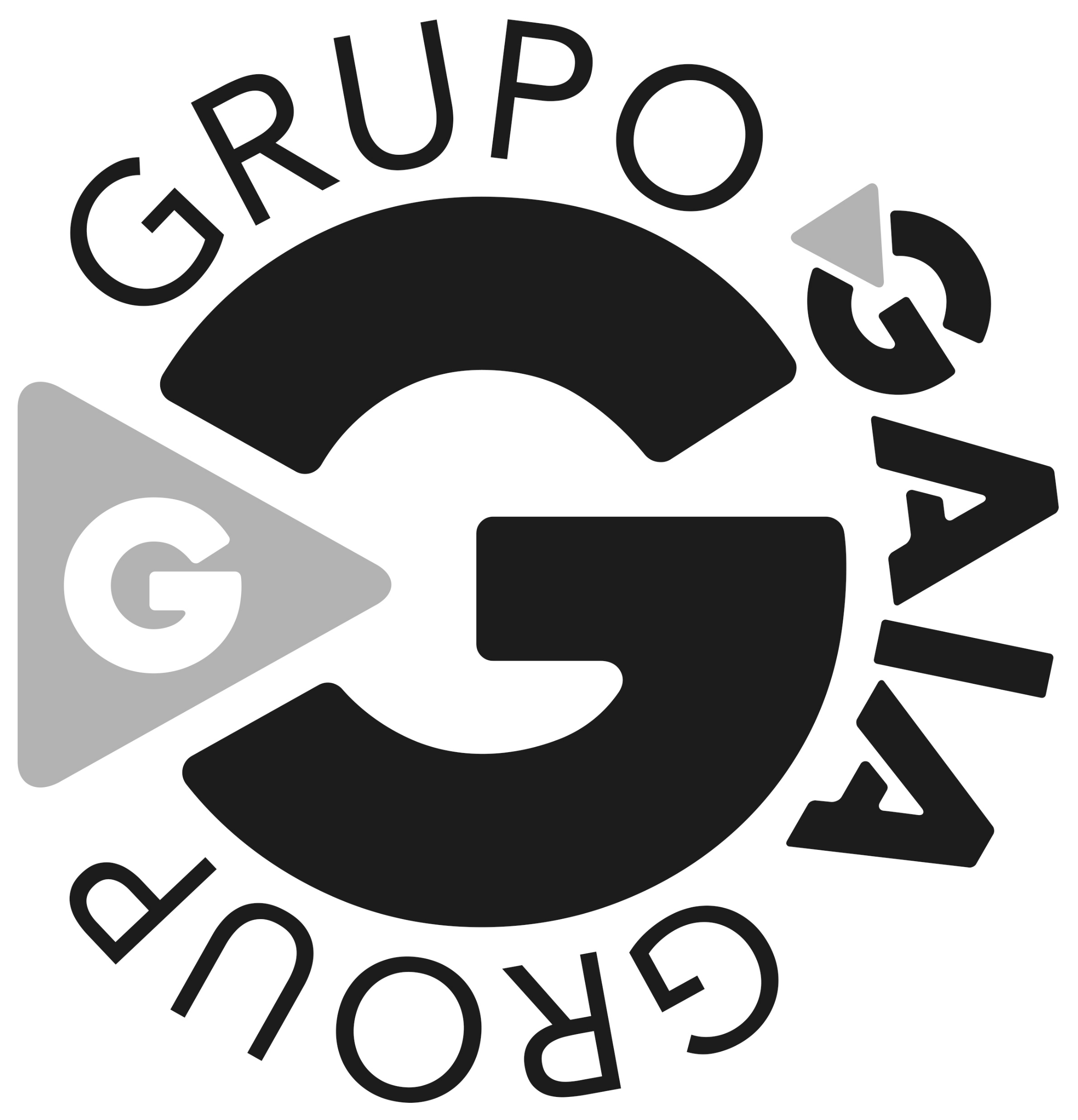 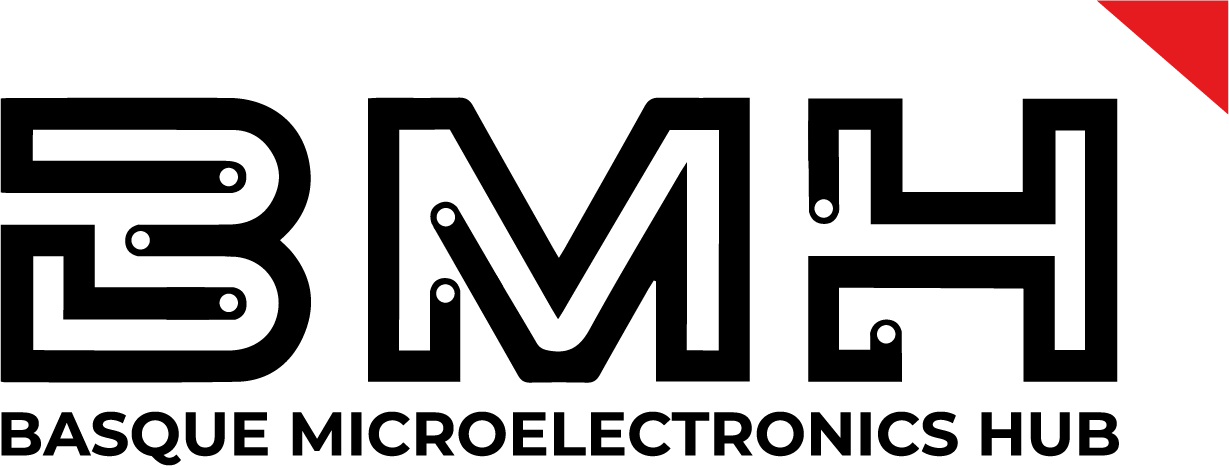 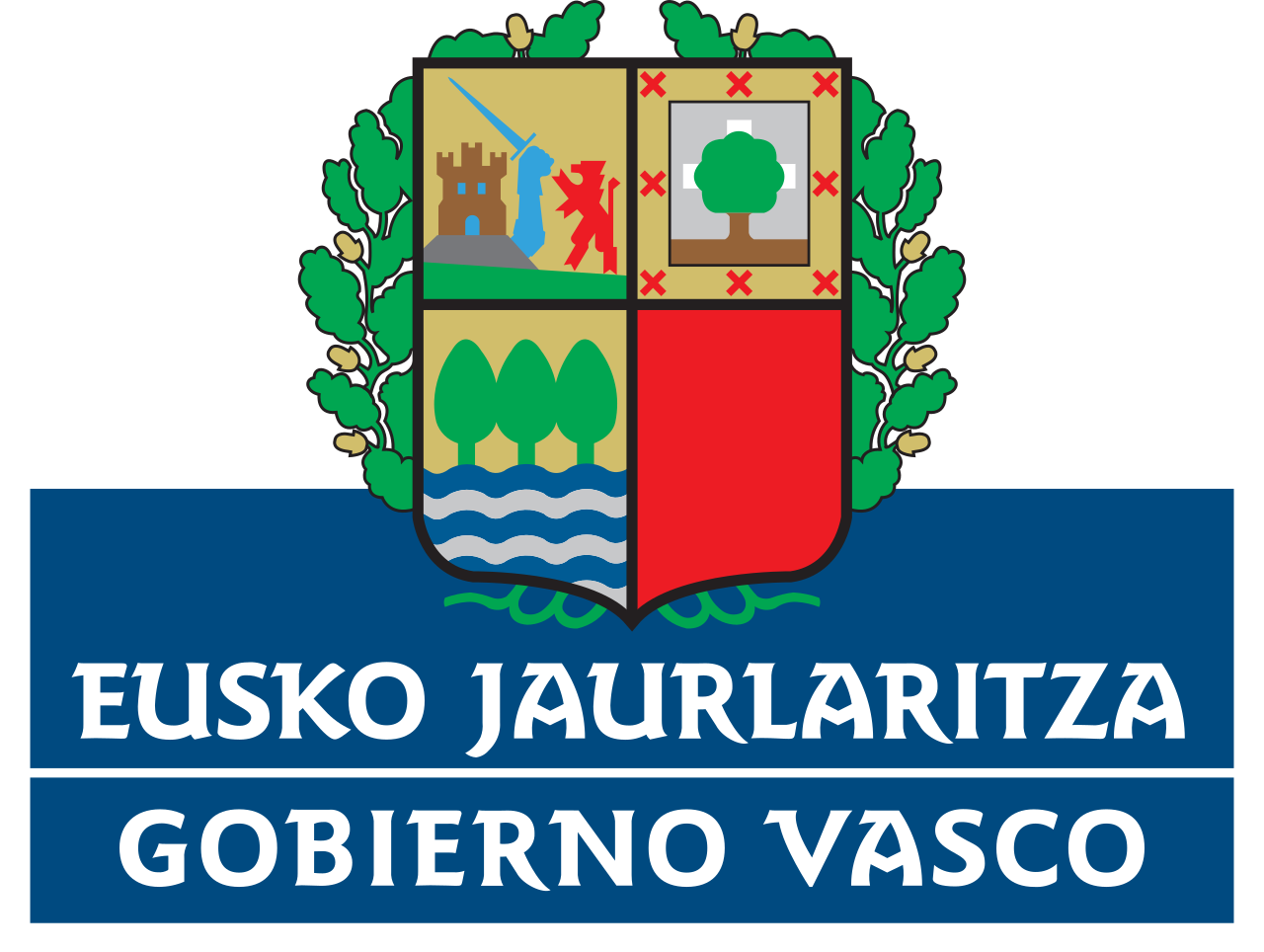 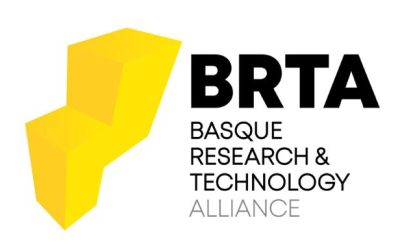 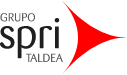 3.
Grupo Alianzas
Objetivo
El objetivo general de este grupo será crear un grupo de alianzas de microelectrónica, fomentando la colaboración entre diferentes empresas, academia y centros de FP, centros de investigación y entidades gubernamentales, con el fin de impulsar el desarrollo y la innovación en el sector de la microelectrónica.
Buscará y promoverá la creación de sinergias entre los miembros del grupo para compartir conocimientos, recursos y experiencias, así como colaborar en proyectos de investigación y desarrollo conjuntos. También, se buscará promover la competitividad de la industria a nivel nacional e internacional, fomentando la creación de empleo, la atracción de inversiones y la generación de nuevas oportunidades de negocio.
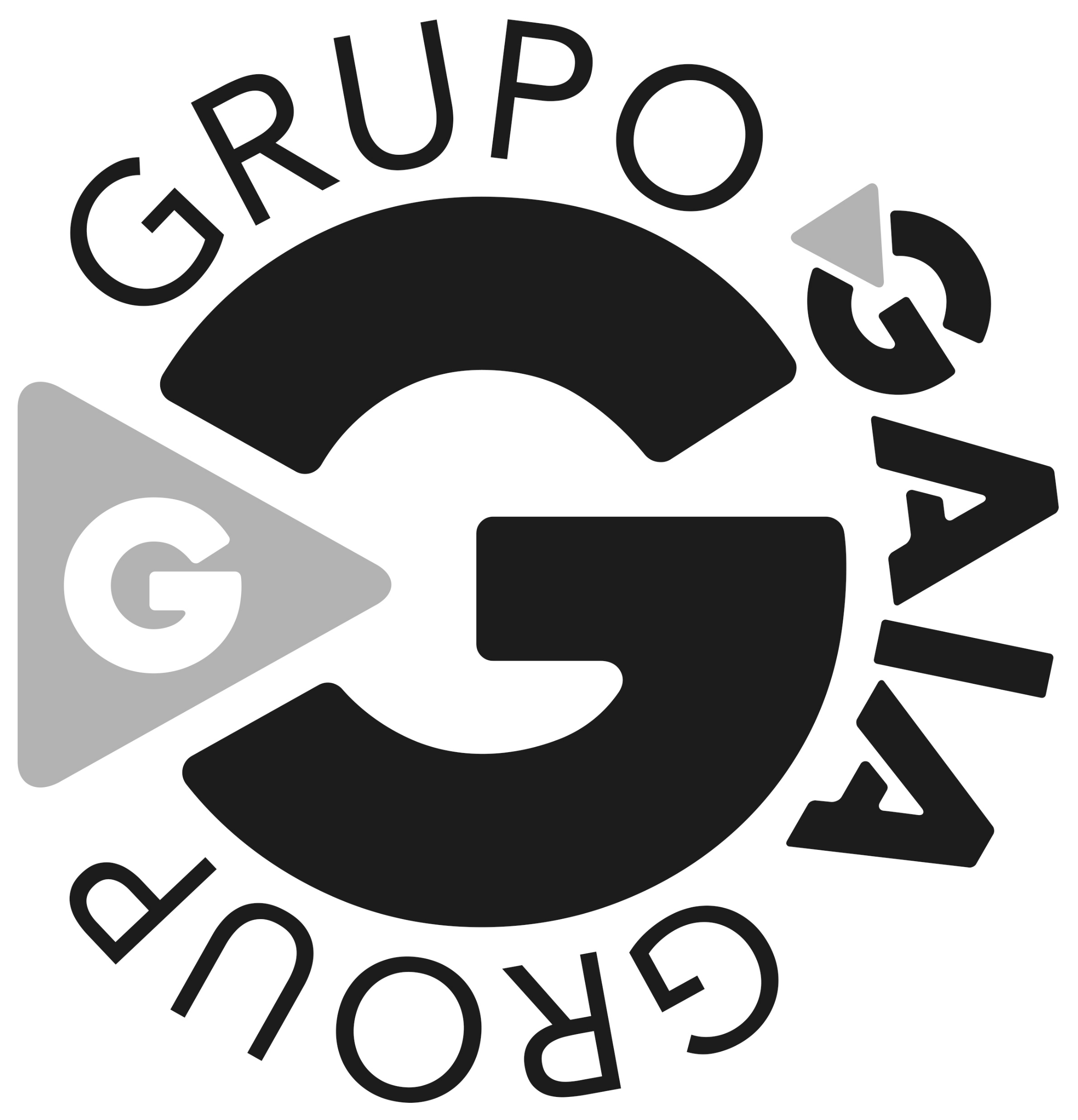 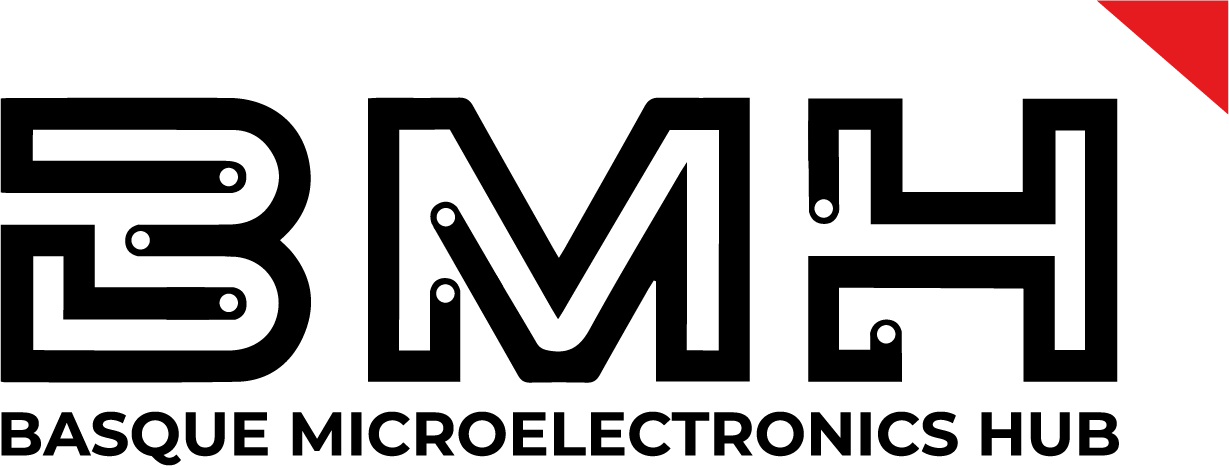 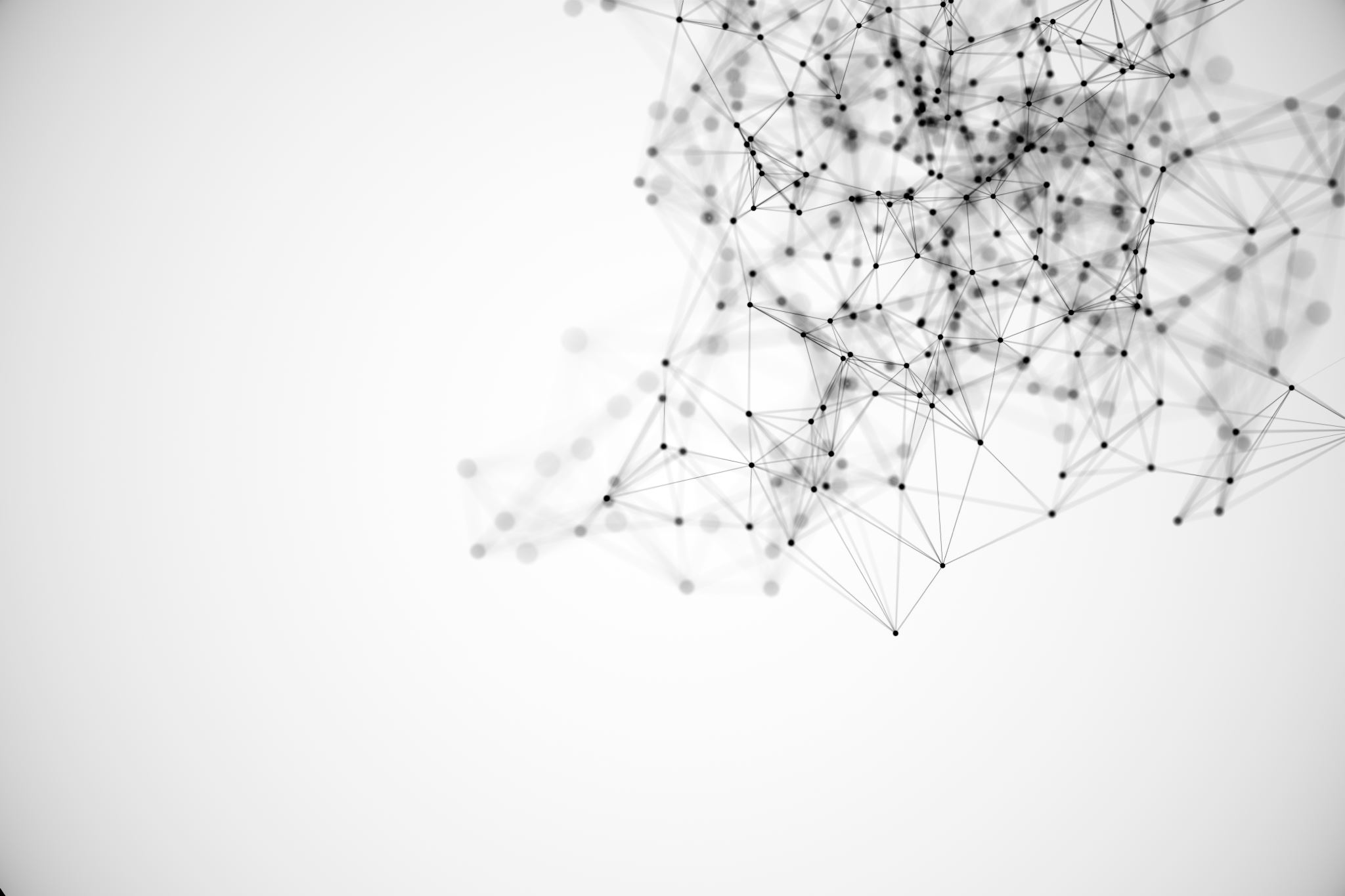 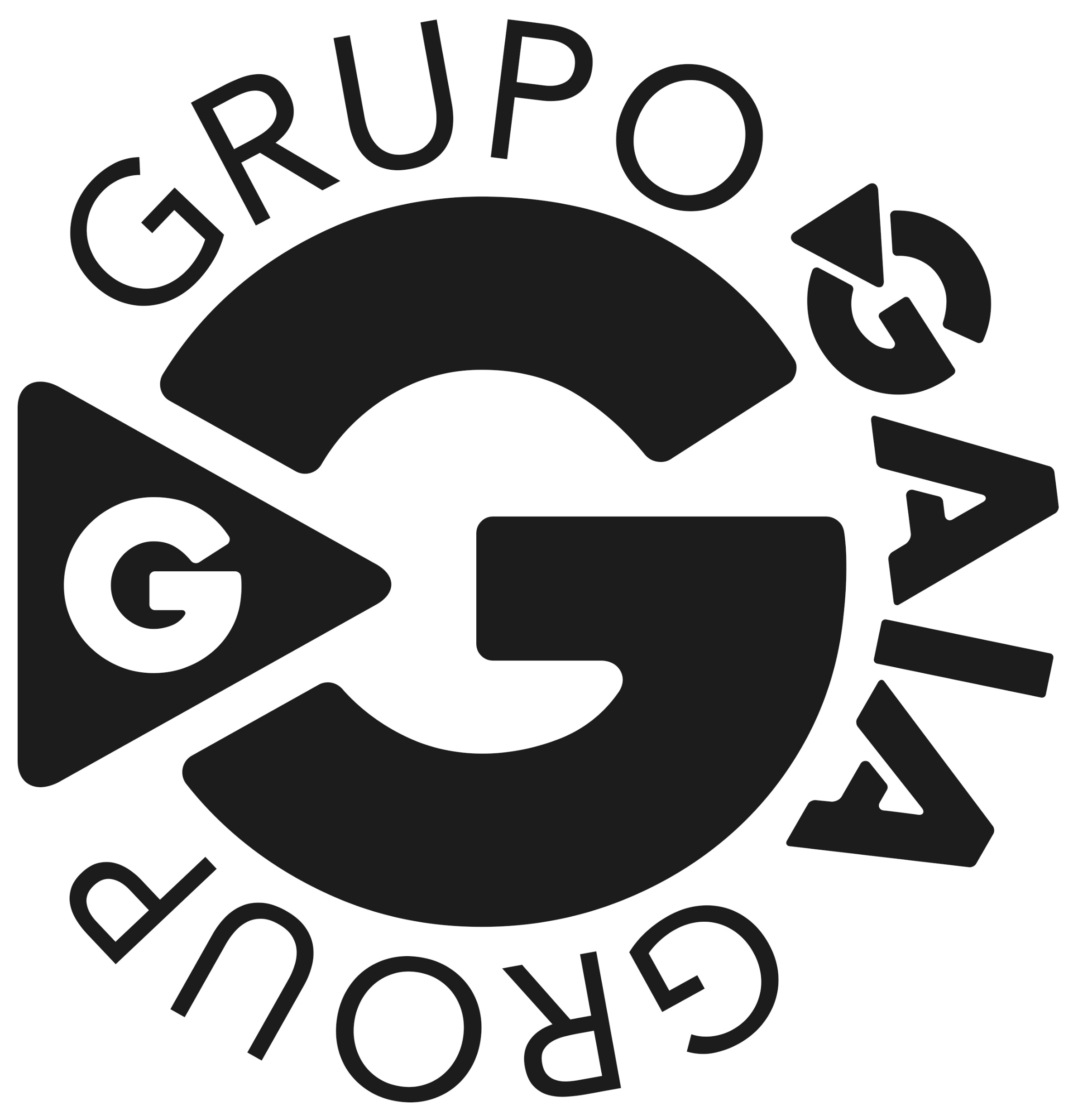 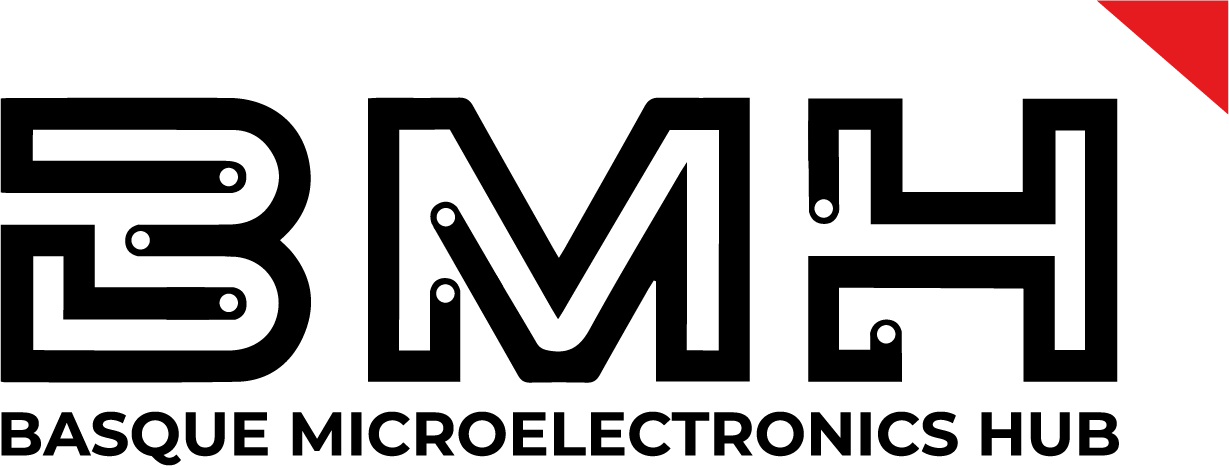 Grupos de trabajo
Objetivos